Check-inReview: x64 Practice
In what direction does the stack grow?
1
AdministriviaAnnouncements
P5
- Deadline extended
2
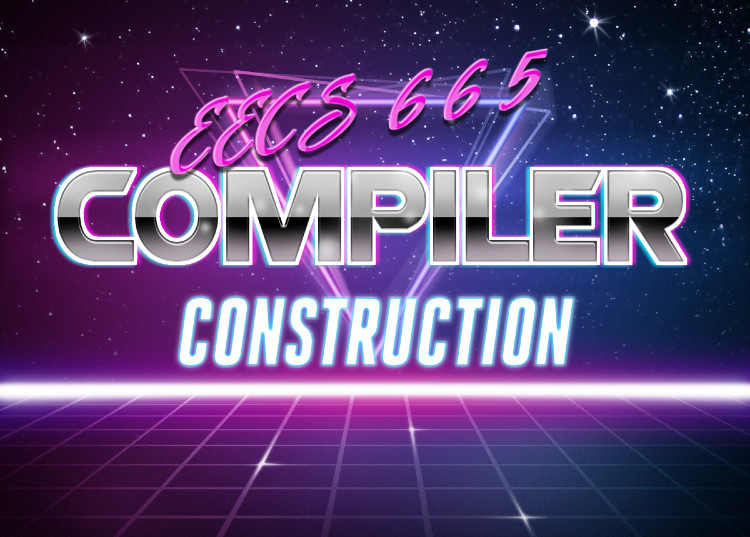 University of Kansas | Drew Davidson
Activation Records
3
PreviouslyMemory Layout
Memory Layout
Static allocation
The heap and the stack
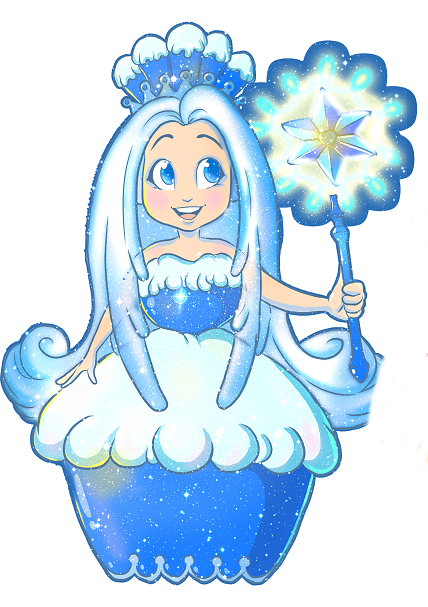 Architecture
4
The Memory Sections ConceptReview: Memory Layout
Let’s do a quick 
recursion example
Memory Zones for different uses
Text section (assembled opcodes of the program)
Data section (global variables at hard-coded locations)
Heap (runtime-allocated memory – malloc and new)
Stack (function locals and bookkeeping)
Free (unallocated space)
We’ll visualize just these sections
Address
Address
Address
Address
Address
Address
Address
Address
Address
Address
Address
Address
Address
0x000A
0x0009
0x0008
0x0006
0x0007
0x0005
0x0000
0x000C
0x0002
0x000B
0x0001
0x0004
0x0003
callee’s callee locals
main’s callee locals
main’s locals
(instructions)
heap data
global 
vars
…
function 
code
callee’s callee
main’s callee
main
5
<- Stack
free
Heap ->
code
data
The Memory Sections ConceptReview: Memory Layout
1.  int16 g = 2;
2.  void main(){
3.     int16 a;
4.     a = g;
5.     g = g – 1;
6.     if (0 < g){ 
7.       main(); 
8.     }
9.     cout << a;10. }
Address
Address
Address
Address
Address
Address
Address
Address
0x000A
0x0009
0x0008
0x0007
0x000C
0x0002
0x000B
0x0003
callee’s callee locals
main’s callee locals
main’s locals
global 
vars
…
callee’s callee
main’s callee
main
6
<- Stack
data
The Memory Sections ConceptReview: Memory Layout
Code Operations
- globals set (g = 2)
On initialization
1.  int16 g = 2;
2.  void main(){
3.     int16 a;
4.     a = g;
5.     g = g – 1;
6.     if (0 < g){ 
7.       main(); 
8.     }
9.     cout << a;10. }
- setup empty stack
- setup call frame
Enter main
Address
Address
Address
Address
Address
Address
Address
Address
0x000A
0x0009
0x0008
0x0007
0x000C
0x0002
0x000B
0x0003
2
unused
int16 g
…
global 
vars
7
<- Stack
data
The Memory Sections ConceptReview: Memory Layout
Code Operations
- globals set (g = 2)
On initialization
1.  int16 g = 2;
2.  void main(){
3.     int16 a;
4.     a = g;
5.     g = g – 1;
6.     if (0 < g){ 
7.       main(); 
8.     }
9.     cout << a;10. }
- setup empty stack
- setup call frame
- update local a
Enter main
- update global g
- call main
- setup call frame
Enter main
Address
Address
Address
Address
Address
Address
Address
Address
0x000A
0x0009
0x0008
0x0007
0x000C
0x0002
0x000B
0x0003
1
2
2
unused
int16 a
int16 g
…
global 
vars
Main frame 1
8
<- Stack
data
The Memory Sections ConceptReview: Memory Layout
Code Operations
Output
1
2
- globals set (g = 2)
On initialization
1.  int16 g = 2;
2.  void main(){
3.     int16 a;
4.     a = g;
5.     g = g – 1;
6.     if (0 < g){ 
7.       main(); 
8.     }
9.     cout << a;10. }
- setup empty stack
- setup call frame
- update local a
Enter main
- update global g
- call main
- setup call frame
- update local a
Enter main
- update global g
- print a
- return
Address
Address
Address
Address
Address
Address
Address
Address
0x000A
0x0009
0x0008
0x0007
0x000C
0x0002
0x000B
0x0003
0
1
2
2
1
unused
int16 a
int16 a
int16 g
…
global 
vars
Main frame 1
Main frame 1
9
<- Stack
data
The Memory Sections ConceptReview: Memory Layout
Code Operations
Output
1
2
- globals set (g = 2)
On initialization
1.  int16 g = 2;
2.  void main(){
3.     int16 a;
4.     a = g;
5.     g = g – 1;
6.     if (0 < g){ 
7.       main(); 
8.     }
9.     cout << a;10. }
- setup empty stack
- setup call frame
- update local a
Enter main
- update global g
- call main
- print a
- return
- setup call frame
- update local a
Enter main
- update global g
- print a
- return
Address
Address
Address
Address
Address
Address
Address
Address
0x000A
0x0009
0x0008
0x0007
0x000C
0x0002
0x000B
0x0003
0
1
2
2
unused
int16 a
int16 g
…
global 
vars
Main frame 1
10
<- Stack
data
The Memory Sections ConceptReview: Memory Layout
Code Operations
Output
1
2
- globals set (g = 2)
On initialization
1.  int16 g = 2;
2.  void main(){
3.     int16 a;
4.     a = g;
5.     g = g – 1;
6.     if (0 < g){ 
7.       main(); 
8.     }
9.     cout << a;10. }
- setup empty stack
- setup call frame
- update local a
The compiler needs 
to write code to do 
all of this!
Enter main
- update global g
- call main
- print a
- return
- setup call frame
- update local a
Enter main
- update global g
- print a
- return
Address
Address
Address
Address
Address
Address
Address
Address
0x000A
0x0009
0x0008
0x0007
0x000C
0x0002
0x000B
0x0003
0
1
2
unused
int16 g
…
global 
vars
11
<- Stack
data
Today’s OutlineActivation Records
Managing the Stack
Managing data
Managing control
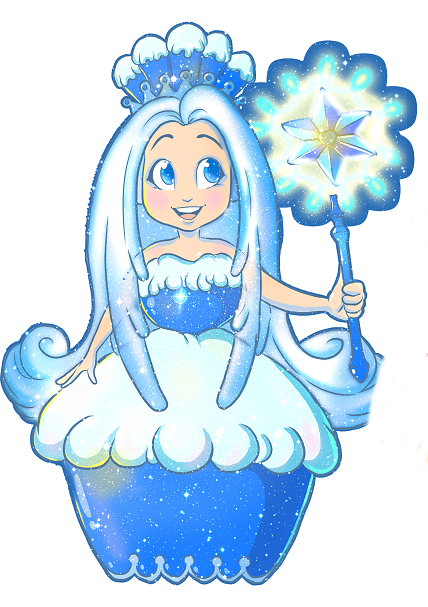 Architecture
12
Stack Frames Complicate CodeBeyond Static Allocation
Program must manage usage of stack memory
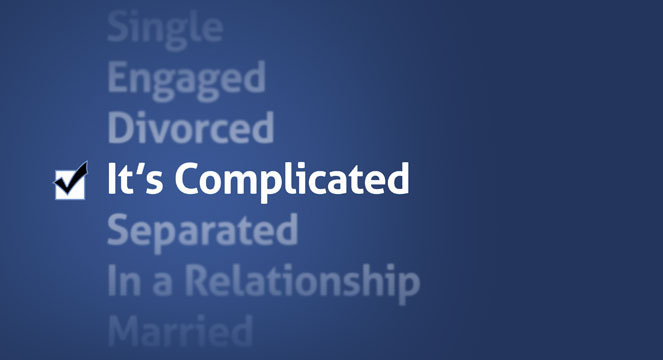 13
Stack Pointer as RegisterBeyond Static Allocation
Program must manage usage of stack memory
Keep a pointer that tracks the base of the entire stack size
%rsp = “stack pointer”: track the edge of the stack
14
Review: The StackBeyond Static Allocation
int16 g = 2;
void main(){
   int16 a;
   a = g;
   g = g – 1;
   if (0 < g){ 
      main(); 
   }
   TOCONSOLE a;}
Keep a pointer that tracks the base of the entire stack size
%rsp = “stack pointer”: track the edge of the stack
%rsp
At Program entry
Address
Address
Address
Address
Address
Address
Address
Address
Address
Address
Address
Address
Address
0x000A
0x0009
0x0008
0x0006
0x0007
0x0005
0x0000
0x000C
0x0002
0x000B
0x0001
0x0004
0x0003
…
…
…
…
…
(instructions)
Malloc’ed data
unused
int16 g
global 
vars
function 
code
15
<- Stack
free
Heap ->
code
data
Review: The StackBeyond Static Allocation
int16 g = 2;
void main(){
   int16 a;
   a = g;
   g = g – 1;
   if (0 < g){ 
      main(); 
   }
   TOCONSOLE a;}
Keep a pointer that tracks the base of the entire stack size
%rsp = “stack pointer”: track the edge of the stack
%rsp
In first main activation
Address
Address
Address
Address
Address
Address
Address
Address
Address
Address
Address
Address
Address
0x000A
0x0009
0x0008
0x0006
0x0007
0x0005
0x0000
0x000C
0x0002
0x000B
0x0001
0x0004
0x0003
…
…
…
…
…
int16 a
(instructions)
Malloc’ed data
unused
int16 g
global 
vars
function 
code
Main frame 1
16
<- Stack
free
Heap ->
code
data
Review: The StackBeyond Static Allocation
int16 g = 2;
void main(){
   int16 a;
   a = g;
   g = g – 1;
   if (0 < g){ 
      main(); 
   }
   TOCONSOLE a;}
Keep a pointer that tracks the base of the entire stack size
%rsp = “stack pointer”: track the edge of the stack
%rsp
In recursive main activation
Address
Address
Address
Address
Address
Address
Address
Address
Address
Address
Address
Address
Address
0x000A
0x0009
0x0008
0x0006
0x0007
0x0005
0x0000
0x000C
0x0002
0x000B
0x0001
0x0004
0x0003
…
…
…
…
…
int16 a
(instructions)
Malloc’ed data
unused
int16 g
int16 a
global 
vars
function 
code
Main frame 1
Main frame 2
17
<- Stack
free
Heap ->
code
data
Stack Frames Complicate CodeBeyond Static Allocation
Program must manage usage of stack memory
Variable’s address is no longer static: can’t be hard-coded
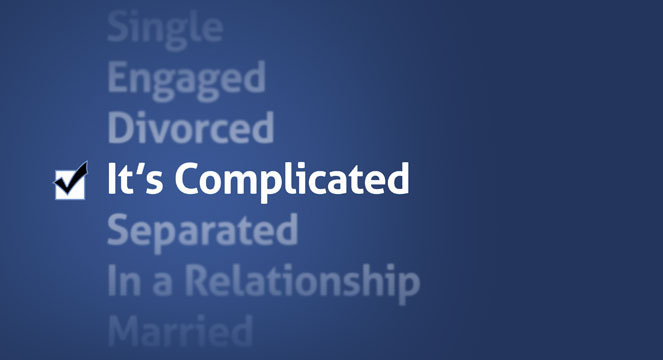 18
Frame-Relative Variable AddressingBeyond Static Allocation
Variable’s address is no longer static: can’t be hard-coded
Keep a pointer that tracks the base of the current stack frame
int16 g = 2;
void main(){
   int16 a;
   a = g;
   g = g – 1;
   if (0 < g){ 
      main(); 
   }
   TOCONSOLE a;}
%rsp = “stack pointer”: track the edge of the stack
%rbp = “base pointer”: track the base (beginning of the current frame)
19
Frame-Relative Variable AddressingBeyond Static Allocation
Keep a pointer that tracks the base of the current stack frame
int16 g = 2;
void main(){
   int16 a;
   a = g;
   g = g – 1;
   if (0 < g){ 
      main(); 
   }
   TOCONSOLE a;}
%rsp = “stack pointer”: track the edge of the stack
%rbp = “base pointer”: track the base (beginning of the current frame)
%rbp
%rsp
At Program entry
Address
Address
Address
Address
Address
Address
Address
Address
Address
Address
Address
Address
Address
0x000A
0x0009
0x0008
0x0006
0x0007
0x0005
0x0000
0x000C
0x0002
0x000B
0x0001
0x0004
0x0003
…
…
…
…
…
(instructions)
Malloc’ed data
unused
int16 g
global 
vars
function 
code
20
<- Stack
free
Heap ->
code
data
Frame-Relative Variable AddressingBeyond Static Allocation
Keep a pointer that tracks the base of the current stack frame
int16 g = 2;
void main(){
   int16 a;
   a = g;
   g = g – 1;
   if (0 < g){ 
      main(); 
   }
   TOCONSOLE a;}
%rsp = “stack pointer”: track the edge of the stack
%rbp = “base pointer”: track the base (beginning of the current frame)
%rbp
%rsp
In initial main activation
Address
Address
Address
Address
Address
Address
Address
Address
Address
Address
Address
Address
Address
0x000A
0x0009
0x0008
0x0006
0x0007
0x0005
0x0000
0x000C
0x0002
0x000B
0x0001
0x0004
0x0003
…
…
…
…
…
int16 a
(instructions)
Malloc’ed data
unused
int16 g
global 
vars
function 
code
Main frame 1
21
<- Stack
free
Heap ->
code
data
Frame-Relative Variable AddressingBeyond Static Allocation
Keep a pointer that tracks the base of the current stack frame
int16 g = 2;
void main(){
   int16 a;
   a = g;
   g = g – 1;
   if (0 < g){ 
      main(); 
   }
   TOCONSOLE a;}
%rsp = “stack pointer”: track the edge of the stack
%rbp = “base pointer”: track the base (beginning of the current frame)
%rsp
%rbp
In recursive main activation
Address
Address
Address
Address
Address
Address
Address
Address
Address
Address
Address
Address
Address
0x000A
0x0009
0x0008
0x0006
0x0007
0x0005
0x0000
0x000C
0x0002
0x000B
0x0001
0x0004
0x0003
…
…
…
…
…
int16 a
(instructions)
Malloc’ed data
unused
int16 g
int16 a
global 
vars
function 
code
Main frame 1
Main frame 2
22
<- Stack
free
Heap ->
code
data
Complicating CodeBeyond Static Allocation
Program must manage usage of stack memory
Variable’s address is no longer static: can’t be hard-coded
Return address is not static
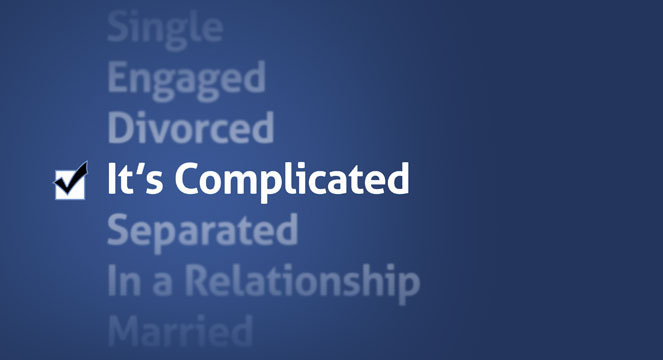 23
Returning Control to Callerx64 Stack Frames
We need a way to transfer control into a callee
We need a way to transfer control back to the caller
Could we just use jmp for this?
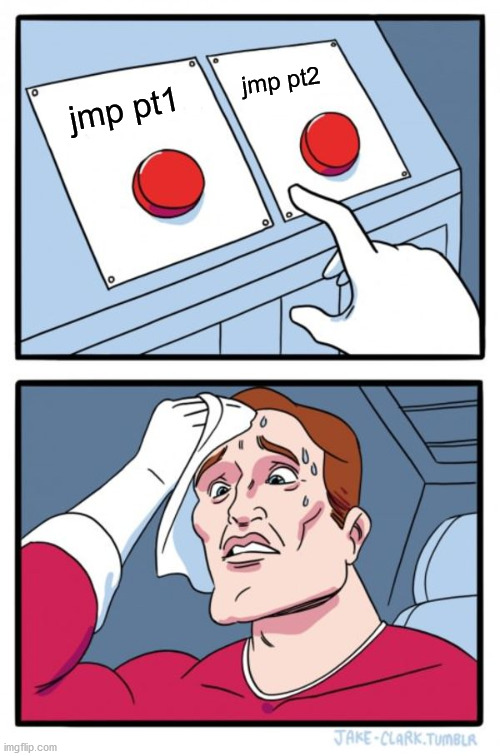 .globl _start
.data
gbl_g: .quad 5
.text
fn_bar:
	movq (glb_g), %rax
	addq $5, %rax
	movq %rax, (glb_g)
       jmp pt1
int g = 5;
void bar(){
  g = g + 5;
}
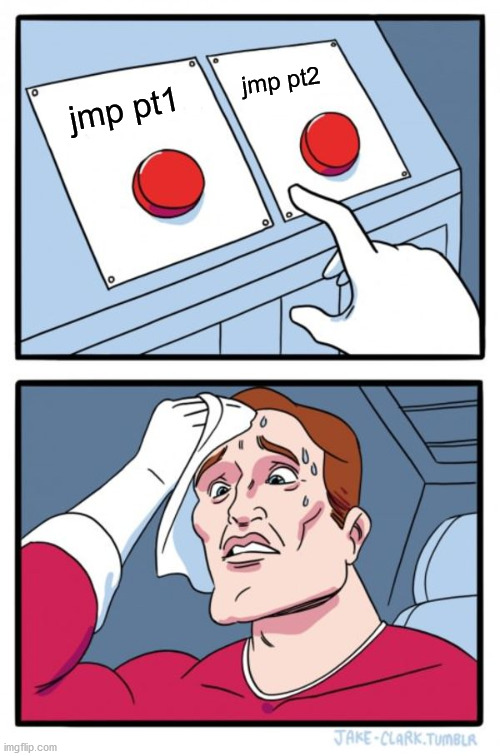 void main(){
  bar();
}
bar();
_start:
	jmp fn_bar
   pt1:	nop
jmp fn_bar
   pt2:	nop
24
Callq/RetqParameter Passing
callq: Do a jump, save the address of the instruction to which to return
retq:  Jump back to the saved address
25
Restoring the Caller’s FrameBeyond Static Allocation
When we’re done with a call, we need to restore the OLD frame
Return the instruction pointer to the call site
Restore the base pointer to the base of the caller’s frame
Restore the stack pointer to the edge of the caller’s frame
We need to keep track of some of this information!
26
Call Stack BookkeepingBeyond Static Allocation
We need to store (on the stack):
The call site to resume execution after call
The base pointer to restore the old stack frame after call
bookkeeping space at the beginning of the AR
old
%rsp
old
%rbp
%rbp
%rsp
Address
Address
Address
Address
Address
Address
Address
Address
Address
Address
Address
Address
Address
0x000A
0x0009
0x0008
0x0006
0x0007
0x0005
0x0000
0x000C
0x0002
0x000B
0x0001
0x0004
0x0003
…
…
…
…
…
int16 a
(instructions)
Malloc
 data
unused
int16 g
int16 a
global 
vars
function 
code
Main frame 1
Main frame 2
27
<- Stack
free
Heap
code
data
Call Stack BookkeepingBeyond Static Allocation
We need to store (on the stack):
The call site to resume execution after call
The base pointer to restore the old stack frame after call
bookkeeping space at the beginning of the AR
old
%rsp
old
%rbp
%rbp
%rsp
Address
Address
Address
Address
Address
Address
Address
Address
Address
Address
Address
Address
Address
0x000A
0x0009
0x0008
0x0006
0x0007
0x0005
0x0000
0x000C
0x0002
0x000B
0x0001
0x0004
0x0003
…
…
…
…
…
save BP
save BP
int16 a
(instructions)
Malloc
 data
int16 g
save IP
int16 a
save IP
global 
vars
function 
code
Main frame 1
Main frame 2
28
<- Stack
Heap
code
data
Solving Stack Frame ComplicationsBeyond Static Allocation
Program must manage usage of stack memory
Variable’s address is no longer static: can’t be hard-coded
Return address is not static
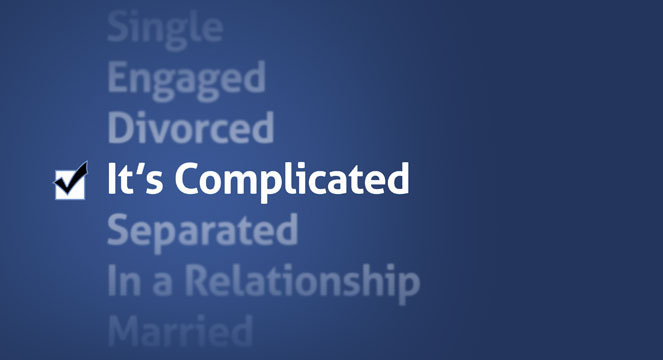 29
Solving Stack Frame ComplicationsBeyond Static Allocation
Program must manage usage of stack memory
%rsp tracks the stack edge
Variable’s address is no longer static: can’t be hard-coded
%rbp tracks the current frame’s base
allows restore of
data context
Caller’s rbp saved on the stack when we enter a callee
Return address is not static
allows restore of
control context
Call instruction saves the return point on top of the stack
Ret instruction jumps to the address on top of the stack
30
Putting it all togetherBeyond Static Allocation
Let’s show how stack frames are maintained in code
Save caller context as bookkeeping values
Set up callee frame
Address locals relative to the frame
Break down the callee frame
Restore caller context from bookkeeping values
31
Putting it all togetherBeyond Static Allocation
Two new instructions will be convenient to add
Pushq <op1> - decrements %rsp by 8, and stores op1 at (%rsp)
32
Putting it all togetherBeyond Static Allocation
Two new instructions will be convenient to add
Pushq <op1> - decrements %rsp by 8, and stores op1 at (%rsp)
Popq <op1> - retrieves the value at %rsp, increments %rsp by 8
33
Activation RecordsWhere we left off…
int g;
void bar(){
  int b1;}
void foo(){
  int f1;
  int f2;
  bar();
}
%rsp:
%rbp:
0x00c8
0x00e8
0x0020
0x0068
0x0090
0x0098
0x00a0
0x00a8
0x00b0
0x00b8
0x00c0
0x00c8
0x00d0
0x00d8
0x00e0
0x00e8
int f2
old RBP
“books”
int f1
old RIP
foo
bar
int g
Malloc data
globals
x64 instructions
foo AR
<- Stack
data
free
code
34
Activation RecordsWhere we left off…
int g;
void bar(){
  int b1;}
void foo(){
  int f1;
  int f2;
  bar();
}
%rsp:
%rbp:
0x00c8
0x00e8
0x0020
0x0068
0x0090
0x0098
0x00a0
0x00a8
0x00b0
0x00b8
0x00c0
0x00c8
0x00d0
0x00d8
0x00e0
0x00e8
“books”
int f2
old RBP
int f1
old RIP
foo
bar
int g
Malloc data
globals
x64 instructions
foo AR
<- Stack
data
free
code
35
Activation RecordsWhere we Left off…
int g;
void bar(){
  int b1;}
void foo(){
  int f1;
  int f2;
  bar();
}
Let’s zoom in on just the stack + free space
(since that’s all that changes for AR setup/teardown
%rsp:
%rbp:
0x00b0
0x00c8
0x0020
0x0068
0x0090
0x0098
0x00a0
0x00a8
0x00b0
0x00b8
0x00c0
0x00c8
0x00d0
0x00d8
0x00e0
0x00e8
“books”
0x00e0
0x0028ish
int f2
old RBP
old RBP
int b1
int f1
old RIP
old RIP
foo
bar
int g
Malloc data
globals
x64 instructions
bar AR
foo AR
<- Stack
data
free
code
36
Activation Record SetupFinishing off ARs
%rbp
%rsp
0x00e8
0x00c8
“books”
int g;
void bar(){
  int b1;}
void foo(){
  int f1;
  int f2;
  bar();
}
int f2
old RBP
int f1
old RIP
free
foo AR
How do we get 
from the above ARs
to the below ARs?
enter bar
leave bar
enter foo
call bar
leave foo
0x00b0
0x00b8
0x00c0
0x00c8
0x00d0
0x00d8
0x00e0
0x00e8
0x00b0
0x00b8
0x00c0
0x00c8
0x00d0
0x00d8
0x00e0
0x00e8
%rsp:
%rbp:
0x00b0
0x00c8
“books”
0x00e8
0x0028ish
int f2
old RBP
old RBP
int b1
int f1
old RIP
old RIP
37
bar AR
foo AR
Activation Record SetupFinishing off ARs
%rbp
%rsp
0x00e8
0x00c8
“books”
int g;
void bar(){
  int b1;}
void foo(){
  int f1;
  int f2;
  bar();
}
int f2
old RBP
int f1
old RIP
free
foo AR
callq bar
%rsp
%rbp
0x00c8
0x00e8
“books”
0x0028ish
int f2
old RIP
old RBP
int f1
old RIP
free
foo AR
bar AR
enter bar
leave bar
enter foo
call bar
leave foo
0x00b0
0x00b8
0x00c0
0x00c8
0x00d0
0x00d8
0x00e0
0x00e8
0x00b0
0x00b8
0x00c0
0x00c8
0x00d0
0x00d8
0x00e0
0x00e8
0x00b0
0x00b8
0x00c0
0x00c8
0x00d0
0x00d8
0x00e0
0x00e8
%rsp:
%rbp:
0x00b0
0x00c8
“books”
0x00e8
0x0028ish
int f2
old RBP
old RBP
int b1
int f1
old RIP
old RIP
38
bar AR
foo AR
Activation Record SetupFinishing off ARs
%rbp
%rsp
0x00e8
0x00c8
“books”
int g;
void bar(){
  int b1;}
void foo(){
  int f1;
  int f2;
  bar();
}
int f2
old RBP
int f1
old RIP
free
foo AR
-8
callq bar
%rsp
%rsp
%rbp
0x00c0
0x00c8
0x00e8
“books”
0x00e8
0x0028ish
int f2
old RIP
old RBP
int f1
old RIP
free
foo AR
bar AR
enter bar
leave bar
enter foo
call bar
leave foo
0x00b0
0x00b8
0x00c0
0x00c8
0x00d0
0x00d8
0x00e0
0x00e8
0x00b0
0x00b8
0x00c0
0x00c8
0x00d0
0x00d8
0x00e0
0x00e8
0x00b0
0x00b8
0x00c0
0x00c8
0x00d0
0x00d8
0x00e0
0x00e8
%rsp:
%rbp:
0x00b0
0x00c8
“books”
0x00e8
0x0028ish
int f2
old RBP
old RBP
int b1
int f1
old RIP
old RIP
39
bar AR
foo AR
Activation Record SetupFinishing off ARs
%rbp
%rsp
0x00e8
0x00c8
“books”
int g;
void bar(){
  int b1;}
void foo(){
  int f1;
  int f2;
  bar();
}
int f2
old RBP
int f1
old RIP
free
foo AR
-8
callq bar
store in value at %rsp
%rsp
%rsp
%rbp
0x00b8
0x00c0
0x00e8
pushq %rbp
“books”
0x00e8
0x0028ish
int f2
old RIP
old RBP
int f1
old RIP
free
foo AR
bar AR
enter bar
leave bar
enter foo
call bar
leave foo
0x00b0
0x00b8
0x00c0
0x00c8
0x00d0
0x00d8
0x00e0
0x00e8
0x00b0
0x00b8
0x00c0
0x00c8
0x00d0
0x00d8
0x00e0
0x00e8
0x00b0
0x00b8
0x00c0
0x00c8
0x00d0
0x00d8
0x00e0
0x00e8
%rsp:
%rbp:
0x00b0
0x00c8
“books”
0x00e8
0x0028ish
int f2
old RBP
old RBP
int b1
int f1
old RIP
old RIP
40
bar AR
foo AR
Activation Record SetupFinishing off ARs
%rbp
%rsp
0x00e8
0x00c8
“books”
int g;
void bar(){
  int b1;}
void foo(){
  int f1;
  int f2;
  bar();
}
int f2
old RBP
int f1
old RIP
free
foo AR
change %rbp to value of %rsp
%rbp
callq bar
%rsp
%rbp
0x00b8
0x00e8
pushq %rbp
“books”
0x00e8
0x0028ish
movq %rsp, %rbp
int f2
old RBP
old RIP
old RBP
int f1
old RIP
free
foo AR
bar AR
enter bar
leave bar
enter foo
call bar
leave foo
0x00b0
0x00b8
0x00c0
0x00c8
0x00d0
0x00d8
0x00e0
0x00e8
0x00b0
0x00b8
0x00c0
0x00c8
0x00d0
0x00d8
0x00e0
0x00e8
0x00b0
0x00b8
0x00c0
0x00c8
0x00d0
0x00d8
0x00e0
0x00e8
%rsp:
%rbp:
0x00b0
0x00c8
“books”
0x00e8
0x0028ish
int f2
old RBP
old RBP
int b1
int f1
old RIP
old RIP
41
bar AR
foo AR
Activation Record SetupFinishing off ARs
%rbp
%rsp
0x00e8
0x00c8
“books”
int g;
void bar(){
  int b1;}
void foo(){
  int f1;
  int f2;
  bar();
}
int f2
old RBP
int f1
old RIP
free
foo AR
%rbp
%rbp:
callq bar
+16
%rsp
0x00c8
0x00b8
pushq %rbp
“books”
0x00e8
0x0028ish
movq %rsp, %rbp
int f2
old RBP
old RIP
old RBP
int f1
old RIP
addq $16, %rbp
free
foo AR
bar AR
enter bar
leave bar
enter foo
call bar
leave foo
0x00b0
0x00b8
0x00c0
0x00c8
0x00d0
0x00d8
0x00e0
0x00e8
0x00b0
0x00b8
0x00c0
0x00c8
0x00d0
0x00d8
0x00e0
0x00e8
0x00b0
0x00b8
0x00c0
0x00c8
0x00d0
0x00d8
0x00e0
0x00e8
%rsp:
%rbp:
0x00b0
0x00c8
“books”
0x00e8
0x0028ish
int f2
old RBP
old RBP
int b1
int f1
old RIP
old RIP
42
bar AR
foo AR
Activation Record SetupFinishing off ARs
%rbp
%rsp
0x00e8
0x00c8
“books”
int g;
void bar(){
  int b1;}
void foo(){
  int f1;
  int f2;
  bar();
}
int f2
old RBP
int f1
old RIP
free
foo AR
-8
%rbp:
callq bar
%rsp
%rsp:
0x00c8
0x00b8
0x00b0
pushq %rbp
“books”
0x00e8
0x0028ish
movq %rsp, %rbp
int f2
old RBP
old RIP
old RBP
int f1
old RIP
addq $16, %rbp
free
foo AR
bar AR
subq $8, %rsp
enter bar
leave bar
enter foo
call bar
leave foo
0x00b0
0x00b8
0x00c0
0x00c8
0x00d0
0x00d8
0x00e0
0x00e8
0x00b0
0x00b8
0x00c0
0x00c8
0x00d0
0x00d8
0x00e0
0x00e8
0x00b0
0x00b8
0x00c0
0x00c8
0x00d0
0x00d8
0x00e0
0x00e8
%rsp:
%rbp:
0x00b0
0x00c8
“books”
0x00e8
0x0028ish
int f2
old RBP
old RBP
int b1
int f1
old RIP
old RIP
43
bar AR
foo AR
Activation Record SetupFinishing off ARs
%rbp
%rsp
0x00e8
0x00c8
“books”
int g;
void bar(){
  int b1;}
void foo(){
  int f1;
  int f2;
  bar();
}
int f2
old RBP
int f1
old RIP
free
foo AR
%rbp:
callq bar
%rsp:
0x00c8
0x00b0
pushq %rbp
“books”
0x00e8
0x0028ish
movq %rsp, %rbp
int b1
int f2
old RBP
old RIP
old RBP
int f1
old RIP
addq $16, %rbp
foo AR
bar AR
subq $8, %rsp
enter bar
leave bar
enter foo
call bar
leave foo
0x00b0
0x00b8
0x00c0
0x00c8
0x00d0
0x00d8
0x00e0
0x00e8
0x00b0
0x00b8
0x00c0
0x00c8
0x00d0
0x00d8
0x00e0
0x00e8
0x00b0
0x00b8
0x00c0
0x00c8
0x00d0
0x00d8
0x00e0
0x00e8
%rsp:
%rbp:
Done!
0x00b0
0x00c8
“books”
0x00e8
0x0028ish
int f2
old RBP
old RBP
int b1
int f1
old RIP
old RIP
44
bar AR
foo AR
Activation Record SetupFinishing off ARs
Function prologue
The sequence of instructions at the beginning of a function to set up the AR
Basically the same for every function



Function epilogue
The sequence of instructions at the end of a function to tear down the AR
pushq %rbp
movq %rsp, %rbp
addq $16, %rbp
subq $8, %rsp
45
Activation Record SetupFinishing off ARs
int g;
void bar(){
  int b1;}
void foo(){
  int f1;
  int f2;
  bar();
}
%rbp
%rsp
0x00e8
0x00c8
“books”
int f2
old RBP
int f1
old RIP
free
foo AR
+8
%rbp:
%rsp
%rsp
0x00c8
addq $8, %rsp
0x00b8
0x00b0
enter bar
leave bar
enter foo
call bar
leave foo
popq %rbp
“books”
0x00e8
retq
0x0028ish
int f2
old RBP
old RIP
old RBP
int f1
old RIP
free
foo AR
bar AR
0x00b0
0x00b8
0x00c0
0x00c8
0x00d0
0x00d8
0x00e0
0x00e8
0x00b0
0x00b8
0x00c0
0x00c8
0x00d0
0x00d8
0x00e0
0x00e8
0x00b0
0x00b8
0x00c0
0x00c8
0x00d0
0x00d8
0x00e0
0x00e8
%rbp:
%rsp:
0x00c8
0x00b0
“books”
0x00e8
0x0028ish
int f2
old RBP
old RBP
int b1
int f1
old RIP
old RIP
46
bar AR
foo AR
Activation Record SetupFinishing off ARs
int g;
void bar(){
  int b1;}
void foo(){
  int f1;
  int f2;
  bar();
}
%rbp
%rsp
0x00e8
0x00c8
“books”
int f2
old RBP
int f1
old RIP
free
foo AR
set %rbp to value at %rsp
+8
%rbp
%rbp:
%rsp
%rsp
0x00c8
addq $8, %rsp
0x00e8
0x00b8
0x00b8
enter bar
leave bar
enter foo
call bar
leave foo
popq %rbp
“books”
0x00e8
retq
0x0028ish
int f2
old RBP
old RIP
old RBP
int f1
old RIP
free
foo AR
bar AR
0x00b0
0x00b8
0x00c0
0x00c8
0x00d0
0x00d8
0x00e0
0x00e8
0x00b0
0x00b8
0x00c0
0x00c8
0x00d0
0x00d8
0x00e0
0x00e8
0x00b0
0x00b8
0x00c0
0x00c8
0x00d0
0x00d8
0x00e0
0x00e8
%rbp:
%rsp:
0x00c8
0x00b0
“books”
0x00e8
0x0028ish
int f2
old RBP
old RBP
int b1
int f1
old RIP
old RIP
47
bar AR
foo AR
Activation Record SetupFinishing off ARs
int g;
void bar(){
  int b1;}
void foo(){
  int f1;
  int f2;
  bar();
}
%rbp
%rsp
0x00e8
0x00c8
“books”
int f2
old RBP
int f1
old RIP
free
foo AR
+8
%rip
%rbp:
%rsp
%rsp
0x0028ish
addq $8, %rsp
0x00e8
0x00b8
0x00b8
enter bar
leave bar
enter foo
call bar
leave foo
popq %rbp
“books”
0x00e8
retq
0x0028ish
int f2
old RIP
old RBP
int f1
old RIP
free
foo AR
bar AR
Next instruction 
to execute will 
be at address 
     0x0028ish
0x00b0
0x00b8
0x00c0
0x00c8
0x00d0
0x00d8
0x00e0
0x00e8
0x00b0
0x00b8
0x00c0
0x00c8
0x00d0
0x00d8
0x00e0
0x00e8
0x00b0
0x00b8
0x00c0
0x00c8
0x00d0
0x00d8
0x00e0
0x00e8
%rbp:
%rsp:
0x00c8
0x00b0
“books”
0x00e8
0x0028ish
int f2
old RBP
old RBP
int b1
int f1
old RIP
old RIP
48
bar AR
foo AR
Activation Record SetupFinishing off ARs
int g;
void bar(){
  int b1;}
void foo(){
  int f1;
  int f2;
  bar();
}
%rbp
%rsp
0x00e8
0x00c8
“books”
int f2
old RBP
int f1
old RIP
free
foo AR
%rbp:
%rsp
addq $8, %rsp
0x00e8
0x00b8
enter bar
leave bar
enter foo
call bar
leave foo
popq %rbp
“books”
0x00e8
retq
0x0028ish
int f2
old RBP
int f1
old RIP
free
foo AR
Done!
0x00b0
0x00b8
0x00c0
0x00c8
0x00d0
0x00d8
0x00e0
0x00e8
0x00b0
0x00b8
0x00c0
0x00c8
0x00d0
0x00d8
0x00e0
0x00e8
0x00b0
0x00b8
0x00c0
0x00c8
0x00d0
0x00d8
0x00e0
0x00e8
%rbp:
%rsp:
0x00c8
0x00b0
“books”
0x00e8
0x0028ish
int f2
old RBP
old RBP
int b1
int f1
old RIP
old RIP
49
bar AR
foo AR